Tokyo
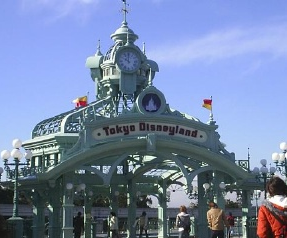 California
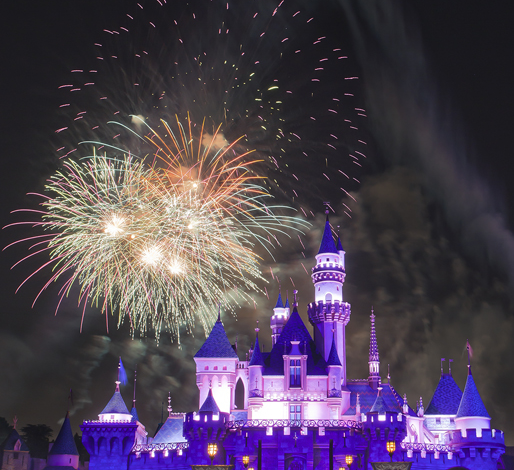 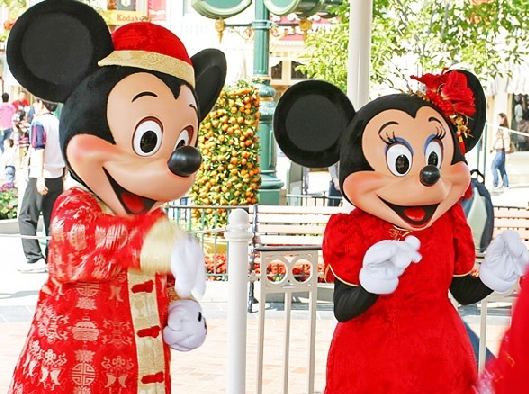 HongKong
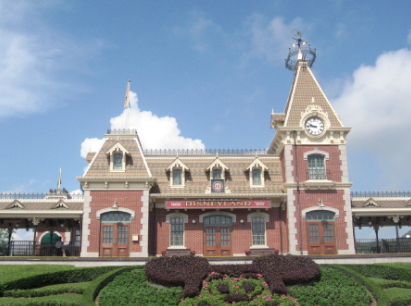 Paris
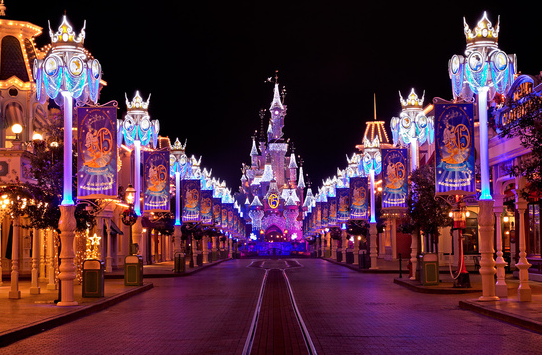 Shanghai in 2013
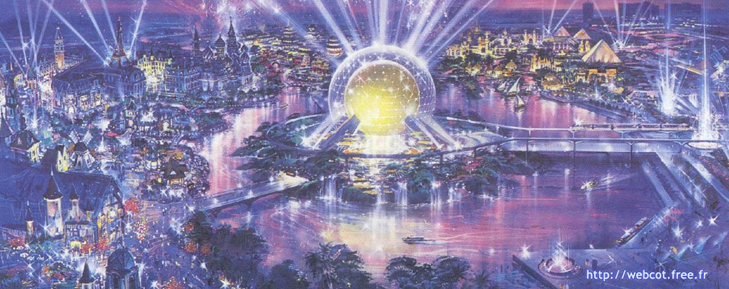